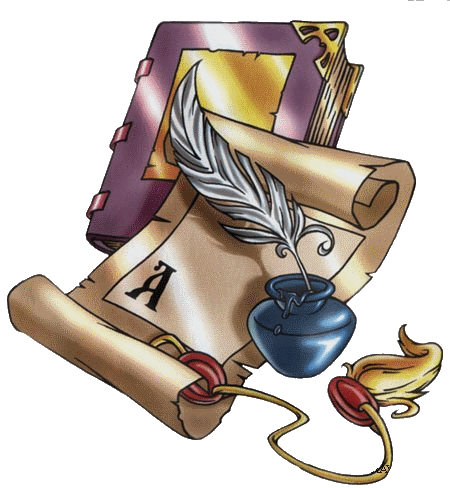 Соединения галогенов9 класс
Подготовила: учитель химии        Дергоусова Г.И.
МОУСОШ № 2
с. Александровское
2010 - 2011 год
Цели урока:
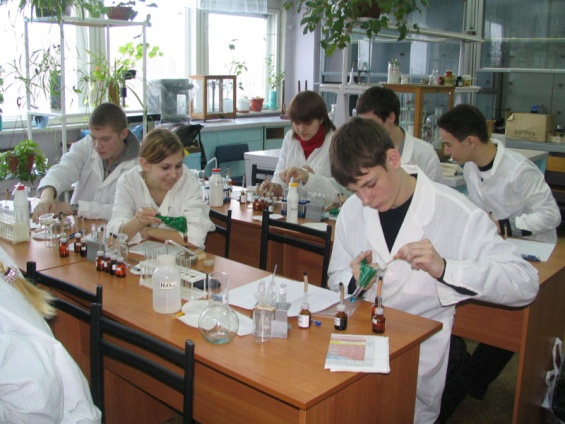 продолжить знакомство с галогенами на примере их важнейших соединений;
рассмотреть качественные реакции на галогенид-ионы;
познакомить с природными соединениями галогенов;
повторить, обобщить, закрепить и конкретизировать на материале химии галогенов такие важнейшие понятия, как «химическая связь», «кристаллические решётки»  и т.д.
План урока
1.   Галогеноводородные кислоты.
2.   Соляная кислота и её свойства.
3.   Соли галогеноводородных кислот. Галогениды.  Качественные реакции на галогенид-ионы.
4.   Природные соединения галогенов. 
5.   Рефлексия. 
6.   Подведение итогов.
7.   Домашнее задание.
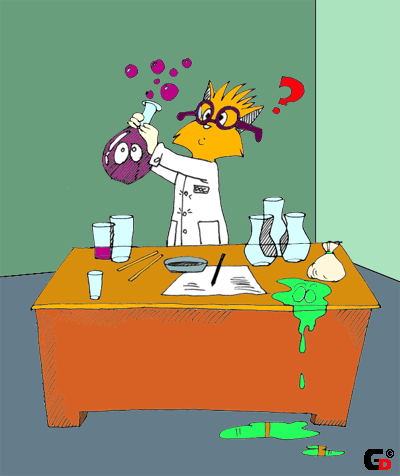 F
Cl
Вч
I
At
17
35
53
85
9
18,9984
35,453
79,904
126,904
[210]
Фтор
Хлор
Бром
Иод
Астат
Соляная 
кислота
HCl
Галогеноводороды
К.П.С.
Общая формула
Н⁺ Г⁻
Н⁺ ª→ Г⁻ª
                                       Физические свойства  НГ:
                                                 HF – жидкость
                                                HCI, HBr, HI -  газы. Токсичны!!!
                                                  Хорошо растворимы в воде
                                         В 1 V воды  - 517 V  HCI↑
Галогены
HF
HCI
HBr
HI
F ))
+9
-1
2
8
Cl )))
+17
-1
2
8
8
+35
Br ))))
-1
2
8
18
8
+53
I )))))
-1
2
8
18
18
8
Кислоты
С
И
Л
А

К
И
С
Л
О
Т

У
В
Е
Л
И
Ч
И
В
А
Е
Т
С
Я
???
У
В
Е
Л
И
Ч
И
В
А
Е
Т
С
Я

R
и
о
н
а
У
М
Е
Н
Ь
Ш
А
Е
Т
С
Я

П
Р
О
Ч
Н
О
С
Т
Ь

С
В
Я
З
И
HF
Фтороводородная 
кислота –
плавиковая кислота
Хлороводородная
 кислота –
соляная кислота.
HCl
HBr
Бромоводородная
 кислота -
Иодоводородная
кислота
HI
Получение хлороводорода (HCI)
H2O
HCl
Cl2
н2
NaCl
•••••
H2SO4
•••••
HCl↑
HCl
H2O
Промышленный способ:
синтез из водорода и хлора
H2↑ + Cl2 ↑→2 HCl↑
Лабораторный способ:
NaCl + H2SO4 → NaHSO4 +HCl↑
   (крист.)          (конц.)             (крист.)
Соляная кислота  - HCL
Бесцветная жидкость, 
 с резким запахом,
 дымит на воздухе 
М = ?
HCl
Свойства
Лакмус – красный
1.Изменяет 
цвет
индикаторов
Домашнее задание:
Составить уравнения реакций,
подтверждающие химические
 свойства соляной кислоты
2.Ме (до Н2)
3.Основные
 оксиды
4.Основания
5.Соли
(более слабых 
кислот)
Галогеноводородные кислоты
Качественные реакции
К
А
Ч
Е
С
Т
В
Е
Н
Н
Ы
Е
Р
Е
А
К
Ц
И
И
HCL + AgNO3 →  HNO3 + AgCl↓
HBr + AgNO3 →  HNO3 + AgBr↓
HI + AgNO3 →  HNO3 + AgI↓
HF  ???
CaF2↓
Природные соединения галогенов
NaBr
KBr
Содержание в земной
коре(%)
CaF2
F - 0,027
Cl - 0,045
Br - 0,00016
I – 0,00003
Флуорит- составная часть
апатитов и фосфоритов,
а также криолита.
Бромиды– в морской 
воде, буровых водах
 нефтяных скважин.
NaCl
KCl
NaI
KI
NaCl –галит (каменная, 
поваренная соль),
KCl-сильвин,
(Na, K) Cl –сильвинит.
ламинария
Иодиды – в морской воде,
буровых водах нефтяных
 скважин.
Соли галогеноводородных кислот
2.
По вертикали:
Х
1.Соли иодоводородной
кислоты
Л
1.
О
И
Р
2.Соли соляной кислоты
3.
Ф
Т
О
Р
И
Д
Ы
Д
Д
И
Ы
По горизонтали:
4.
ы
Б
Р
О
М
И
Д
Ы
3.Соли фтороводородной
 кислоты
Дать названия:
BaBr2, CaF2, AlCl3, AgI
Определить
растворимость в воде
4.Соли бромоводородной
 кислоты
Домашнее   задание
Составить уравнения реакций, подтверждающие химические
 свойства соляной кислоты.
§19, упр. 4
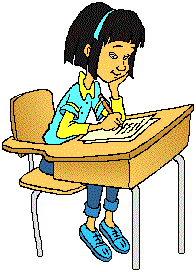 Ваше настроение ???
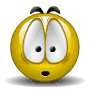 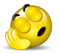 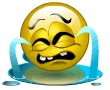 1
2
3
4
Спасибо  за внимание!